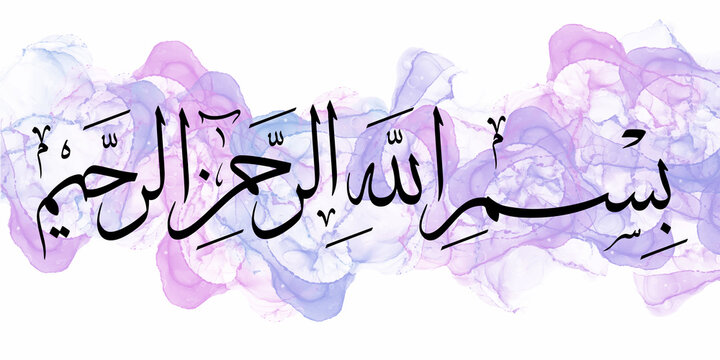 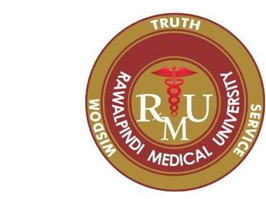 FOUNDATION MODULE _III
Pathophysiology of Environmental Diseases
LGIS
Dr. Fatima-tuz-Zahra
MBBS, M.Phil. (Chem), FCPS(Chem), CHPE
Pathology Department, RMU 
Assistant Professor Pathology
Motto of RMU
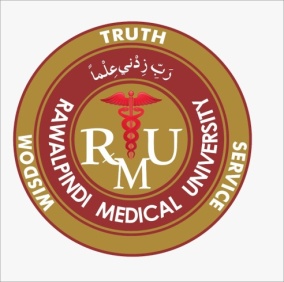 Vision of RMUThe Dream/ Tomorrow
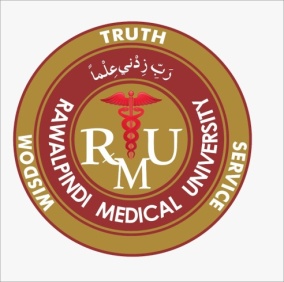 To impart evidence based research oriented medical education
To provide best possible patient care
To inculcate the values of mutual respect and ethical practice of medicine
Prof Umar’s LGIS model
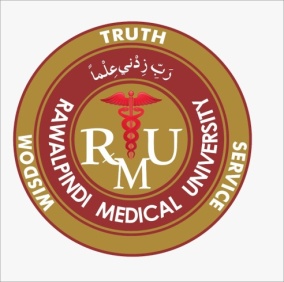 Vertical Integration
Learning Objectives :
Explain environmental effect on global burden of disease.
Explain health effects of climate changes C2.

Describe toxicity of physical and chemical agents C2.
Core subject
Pathophysiology of Environmental Diseases
Environmental pollution
Injury by chemical agents
Injury by physical agents
Core subject
Environmental diseases
Environmental diseases are conditions caused by exposure to chemical or physical agents in the ambient, workplace, and personal environments.
Core subject
Out door air pollutants
Vertical Integration
Co poisoning
Acute poisoning by CO generally is a consequence of accidental exposure or suicide attempt. 
nonirritating, colorless, tasteless, odorless gas
acute intoxication - cherry red skin, liquid blood (no post-mortal coagulation
it is marked generalized cherry-red color of the skin and mucous membranes, a color imparted by carboxy hemoglobin. 
with longer survival,the brain may be slightly edematous 
exhibit punctate hemorrhages and hypoxia induced neuronal change
Core subject
Tobacco smoke
tobacco smoking is the single most common cause of preventable mortality
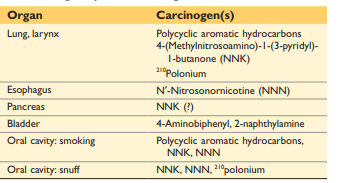 Core subject
Results
Malignant tumors generally - mortality 2-4x increased in smokers
major diseases: lung Ca, chronic bronchopulmonary disease, systemic AS (namely lower extremities)
smokers have 10x higher probability of having lung Ca than nonsmokers
Vertical Integration
Human diseases associated with occupational exposure
Vertical Integration
Coal workers' pneumoconiosis
spectrum of findings in coal workers 
- simple coal workers' pneumoconiosis (little pulmonary dysfunction) - slight fibrosis, non-progressive
- progressive massive fibrosis (lung function compromised) - fibrous nodules (up to 2 cm) - sometimes coalesce - "black lung", central necrosis
clinically - breathlessness, cough
Vertical Integration
Silicosis
Inhalation of crystalline silica
Most prevalent chronic occupational disease in the world
Very heavy exposure - acute silicosis (generalized accumulation of lipoproteinaceous material within alveoli)
Pulmonary hypertension, cor pulmonale 
no increased risk of malignancy
Vertical Integration
Asbestosis
1. chronic fibrosing interstitial pneumoconiosis
2. bronchogenic ca
3. pleural effusions
4. fibrous plaques or diffuse pleural fibrosis
5. mesothelioma
6. other non-pulmonary neoplasms (laryngeal ca, colon ca)
long term inhalation of asbestos dust
dependent on dose and duration of exposure (10-20Y - 10%; >40Y - >50%)
Core subject
Berylliosis
inhalation of dusts or vapors of Be or its oxides (electronics, nuclear industry)
massive dose - acute pneumonitis
protracted exposure - pulmonary and systemic granulomatous disease closely mimicking sarcoidosis
progressive course with fatal outcome; in some patients remission and spontaneous disappearance
Injury by chemical agents
• Exogenous chemicals, known as xenobiotics, enter the body
through inhalation, ingestion, and skin contact, and can either
be eliminated or accumulate in fat, bone, brain, and other tissues.
• Xenobiotics can be converted into nontoxic products or toxic compounds
through a two-phase reaction process that involves the cytochrome P-450 system
Core subject
Xenobiotic  metabolism
Core subject
Injury by therapeutic agents
adverse drug reactions - extremely common in practice of medicine
most frequently antibiotics, antineoplastic agents, immunosuppressive drugs
adverse reaction - predictable (dose-dependent) - digitalis, streptomycin, cytostatics, sedatives
                           - unpredictable - idiosyncrasy - massive necrosis of the liver after paracetamol
Vertical Integration
COMMON DRUG REACTIONS
Core subject
Analgesics
Aspirin (acetylsalicylic acid) 
- overdose - intoxication - respiratory alkalosis, metabolic acidosis, Reye syndrome (?)
- chronic toxicity - erosive gastritis, ulcers
phenacetine - kidney damage (necrotizing papillitis
acetaminophen - very large doses - hepatotoxicity
Core subject
Hypnotics (barbiturates)
70% of drug suicides, often accidents (M.Monroe, E. Presley)

combination with alcohol - decreased self-control -> increased consummation ->intoxication (depression of stem centers, respiratory arrest) - the toxic dose is highly individual
chronic abuse in combination with alcohol - impairment of liver functions - decreased degradation
Core subject
Exogenous estrogens and oral contraceptives
1. HRT in postmenopause - to prevent osteoporosis
2. oral contraception
ad 1. - unopposed E therapy increases risk of endometrial ca 3-6x after 5Y and 10x after 10Y; risk is eliminated with adding progesterone
very low increase of risk of breast ca
Core subject
Alcohol (ethanol)
Alcohol metabolized mainly in liver (acetaldehyde), minor part (10%) excreted in breath and urine
acute intoxication 
depression of CNS (following transitory excitation), impairment of intellectual, motoric and vegetative functions - injuries, accidents
severe intoxication - respiratory arrest.
Alcohol metabolism
Vertical Integration
Chronic alcoholism
Damage of several systems (alcohol and acetaldehyde)
secondary complications - nutritional disorders, hypovitaminosis B-complex
toxic injury - liver (steatosis - steatohepatitis - micronodular cirrhosis)
heart - dilated alcoholic cardiomyopathy
CNS - Wernicke-Korsakov syndrome (hypovitaminosis B) - psychosis, memory defects
PNS - peripheral neuropathy
acute+chronic pancreatitis
Core subject
DRUGS OF ABUSE
Horizontal  Integration
COCAINE EFFECT ON NEUROTRANSMISSION
Core subject
Injury by physical agents
Mechanical trauma
car accidents - polytrauma
abrasion - scraping or rubbing - removal of superficial layer
contusion - blunt injury, extravasations of blood into tissues - hematoma
laceration - disruptive stretching of tissue - jagged, irregular edges
incised wound - by sharp instrument
puncture wound - long narrow instrument - penetrating (in) or perforating (in+out)
rupture - hollow organs, large vessels
fracture - bones - surgery
Core subject
Thermal injury
Burns - frequent, prevention (children!)
Clinical importance depends on:
depth of the burn
percentage of the body surface involved
presence of internal injuries (inhalation of hot and toxic fumes)
treatment
Vertical Integration
full thickness burn - epidermis, dermis, loss of dermal appendages - skin grafts, pigskin
partial thickness burn - deep parts of dermal appendages are spared - source of reepitelization
% of body surface in the past - 50% - lethal
today - 80% can survive
complications - infection, loss of proteins and fluid (hypovolemic shock) - in patients with >20% of surface, "stress" peptic ulcers, squamous cell ca in the area of scar
Core subject
Hyperthermia
heat cramps - due to loss of electrolytes (sweating)
heat exhaustion - sudden onset, collapse, hypovolemia
heat stroke - high temperature + high humidity - rise of core body temperature; in severe cases 50% mortality - peripheral vasodilatation, shock, necrosis of muscles, DIC
Core subject
Hypothermia
local reactions 
freezing of cells - crystallinization of water within cells, high salt concentrations
circulatory changes - vasoconstriction, increased permeability, edema, hyperviscosity of blood - ischemia (e.g. gangrene of toes)
Vertical Integration
Effect of radiation
skin - erythema (radiodermatitis) - hyperpigmentation, depigmentation, teleangiectasia, atrophy, loss of hair, ulceration, secondary squamous cell ca
hematopoietic system+LN - lymphopenia, decrease of size of LN and spleen, neutropenia, thrombocytopenia, anemia
genitals - extinction of germ cells
lungs - edema, DAD, fibrosisacute leukaemia - in 5-20Y
other tumors - thyroid ca, breast ca, ML, lung ca
genetic defects - descendants
SUMMARY
Environmental diseases fall into
Air pollution
Occupational health risks
Effect of alcohol
Injury by therapeutic drugs and drugs of abuse
Injury by physical agents
mcq
26-year- woman with a 6-month history of depression accompanied by active suicidal ideation ingests 35 g of
acetaminophen. She quickly experiences nausea and vomiting.
 Which of the following laboratory findings is likely to indicate the most severe organ damage?

(A) Hypokalemia
(B) Elevated serum CK
(C) Ketonuria
D) Elevated serum ALT
(E) Hyperamylasemia
Longitudinal  Integration
research
Prevention strategies that target social risk factors can improve outcomes and, when deployed in childhood and adolescence, can decrease the risk for these disorders. 
SUDs are treatable, and evidence of clinically significant benefit exists for medications (in opioid, nicotine and alcohol use disorders), behavioral therapies (in all SUDs), and neuromodulation (in nicotine use disorder).
Longitudinal  Integration
bioethics
Ethics in the Management of Patients with Alcoholism or Drug Abuse
Autonomy – Respect patient decisions and obtain informed consent.
Beneficence – Prioritize well-being through evidence-based treatment.
Non-Maleficence – Prevent harm, ensure safe detox, and avoid stigmatization.
Justice – Ensure fair access to treatment and address healthcare disparities.
Confidentiality – Protect patient privacy while addressing safety concerns.
Compassionate Care – Provide non-judgmental support using motivational techniques.
Duty to Warn & Ethical Research – Take legal steps when necessary and uphold ethical treatment practices